22 март -  световен ден на водата „Ценим водата"
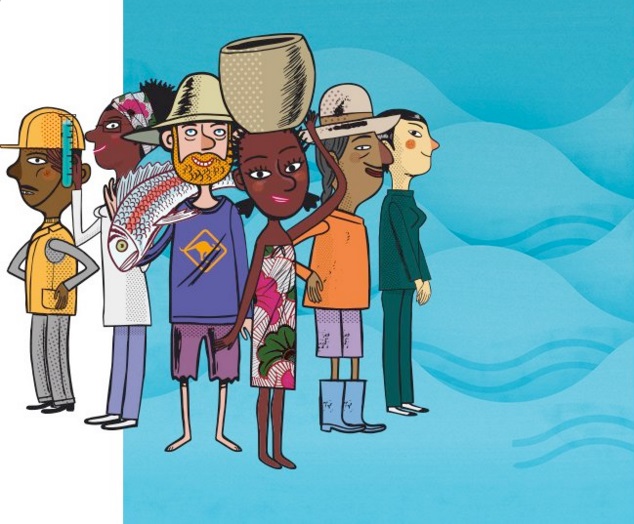 „Водата - извор на живота”
Водата не е обикновен търговски продукт, а наследство, което трябва да опазваме и защитаваме.
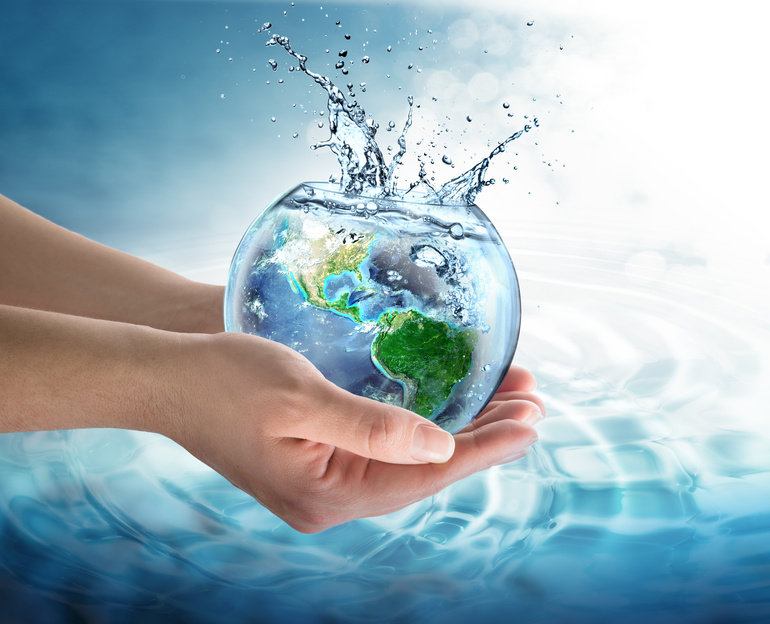 ЗАТОВА:
Всеки има право на чиста вода;
Всеки трябва да има достъп до чиста питейна вода;
Достъпът до вода е основно човешко право;

 НО КАКЪВ ВЪЩНОСТ Е ПРОБЛЕМА???
Днес милиарди хора по света все още са лишени от достъп до питейна вода;
Някои хора са дискриминирани по различни причини;
Какво означававодата за вас?
Водата означава различни неща за различните хора.               
В семействата, училищата и работните места, водата означава здраве, хигиена, достойнство и възможности.
нещо, което е жизнено важно за живота на Земята;
водата е част от нас и ние сме част от нея, тя е навсякъде около нас - океани, морета, ледници, реки, езера, растения и животни;
Защо е важно водата да е чиста?

Достъпът до вода е в основата на общественото здраве;
Поддържане на лична хигиена;
Използването й в ежедневието/бита;
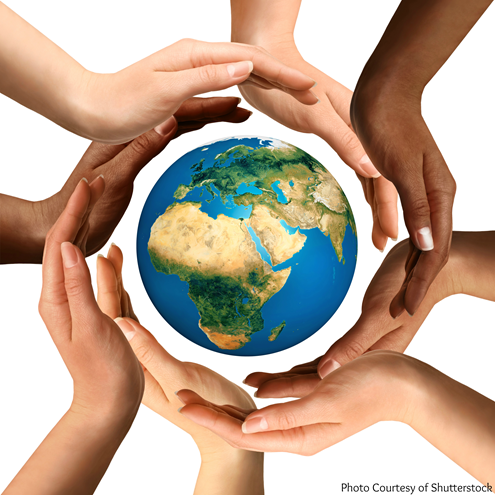 ЗАЩО НЯКОИ ХОРА НЯМАТ ДОСТЪП ДО ПИТЕЙНА ВОДА
Икономически причини;
Местоживеене;
Етническа принадлежност;
Инвалидност, възраст и здравен статус;
Влошаване на състоянието на околната среда;
Климатични промени;
Демографски растеж;
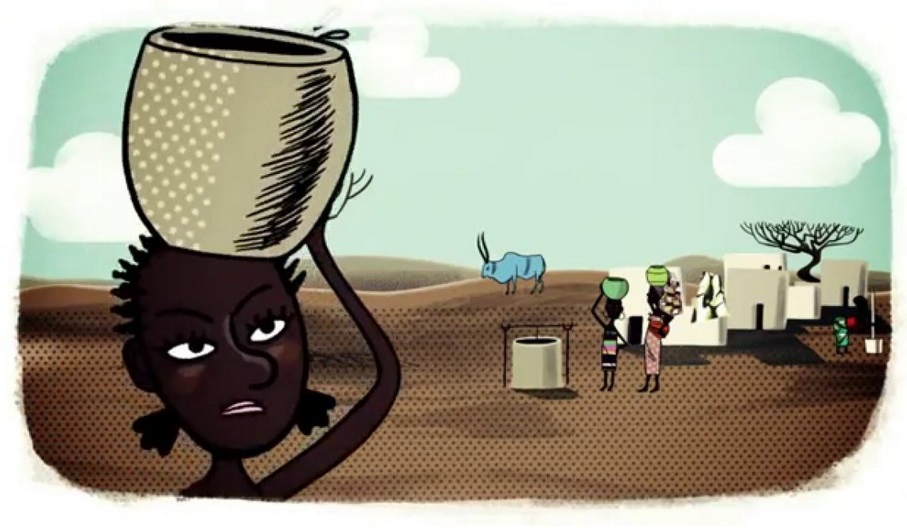 Опазване на водата
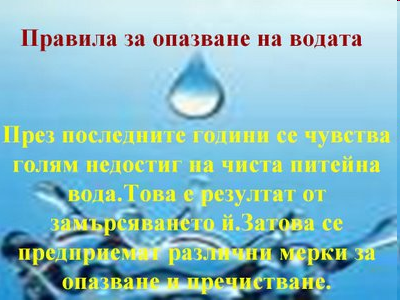 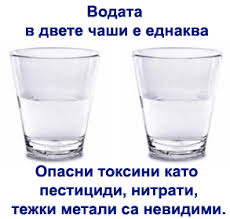 Пречиствателни станции за питейни води
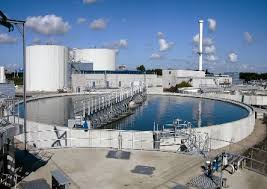 ИЗПОЛЗВАТЕ ЛИ В ДОМОВЕТЕ СИ ПРЕЧИСТВАТЕЛНИ СИСТЕМИ ЗА ВОДА?
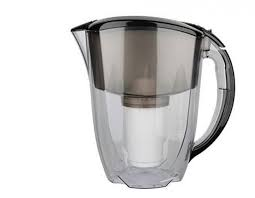 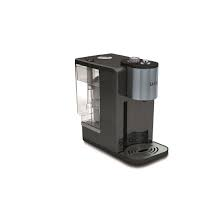 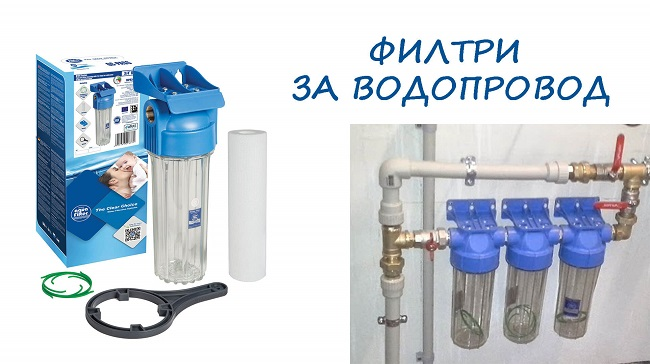 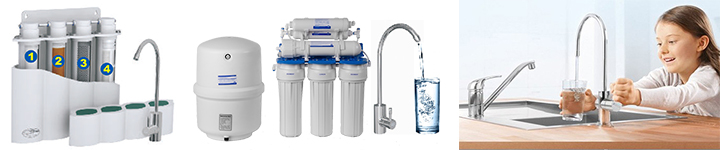 КЛЮЧОВИ ФАКТИ!!!
2.1  милиарда хора живеят без достъп до  питейна вода в домовете си;
Всеки ден над 700 деца под 5-годишна възраст  умират от диария, причинена от мръсна вода или липса на пречистване; 
В световен мащаб 80 % от хората, използващи нечиста вода за пиене и незащитени водоизточници, живеят в селски райони;
В 8 от 10 домакинства жените и младите момичета пренасят от външни източници вода,поради липса на такава в домовете им;
КЛЮЧОВИ ФАКТИ!!!
За 68,5 милиона души, принудени да напуснат домовете си, достъпът до питейна вода е проблемен;
Близо 159 милиона души черпят вода за пиене от повърхностни и необезопасени води (например езера или потоци);
Близо 4 милиарда души – почти две трети от световното население – са се сблъскали с тежък недостиг на вода за поне един месец през годината;
700 милиона души в света биха могли да бъдат преселени поради влошаване на положението с  недостига на вода до 2030 г.;
Нека опазваме чистотата на водата
и да я използваме разумно!
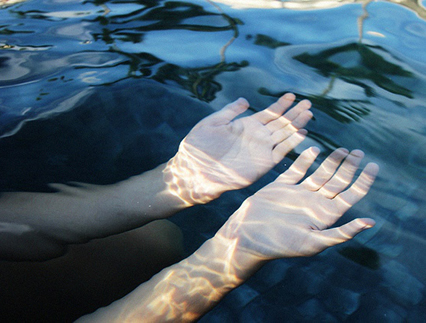